多元評量國文實作分享
分享學校:
分享老師:
基準：
省思與建議
實作分享範例
基準一：能按層次畫出本文結構圖
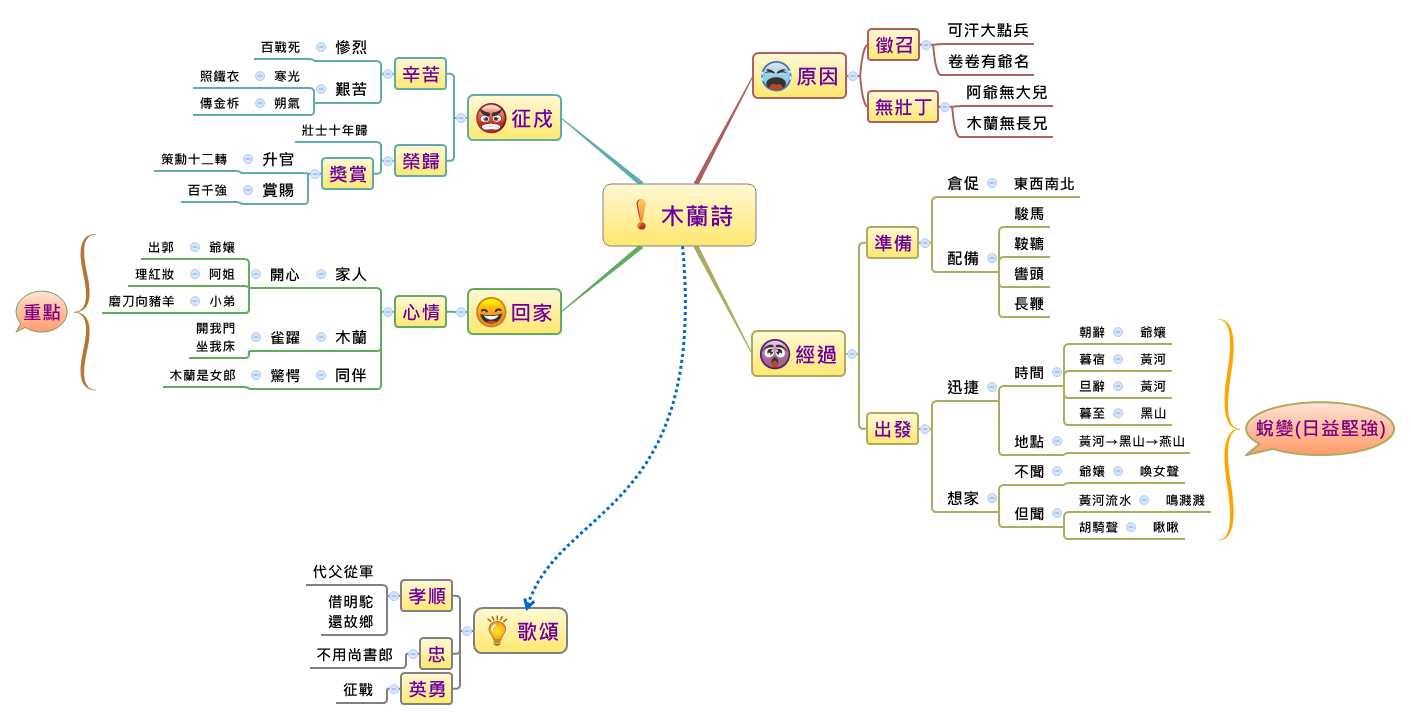 5分
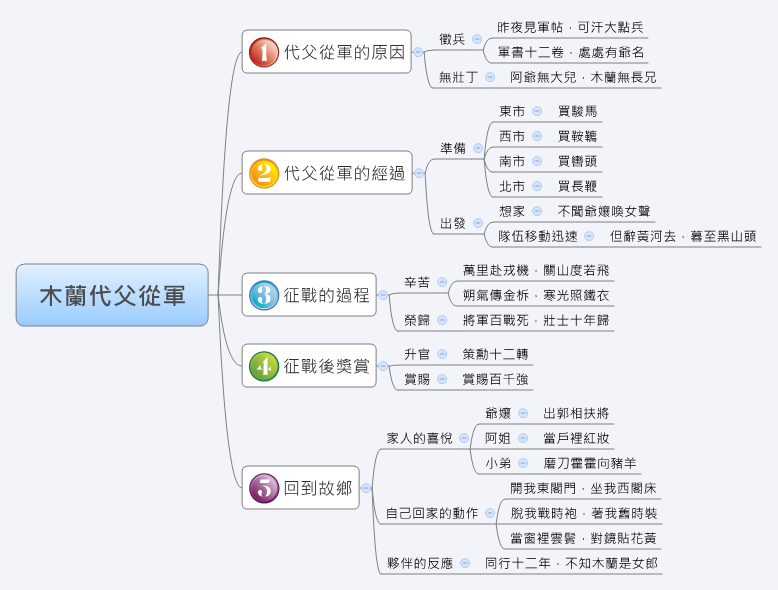 4分
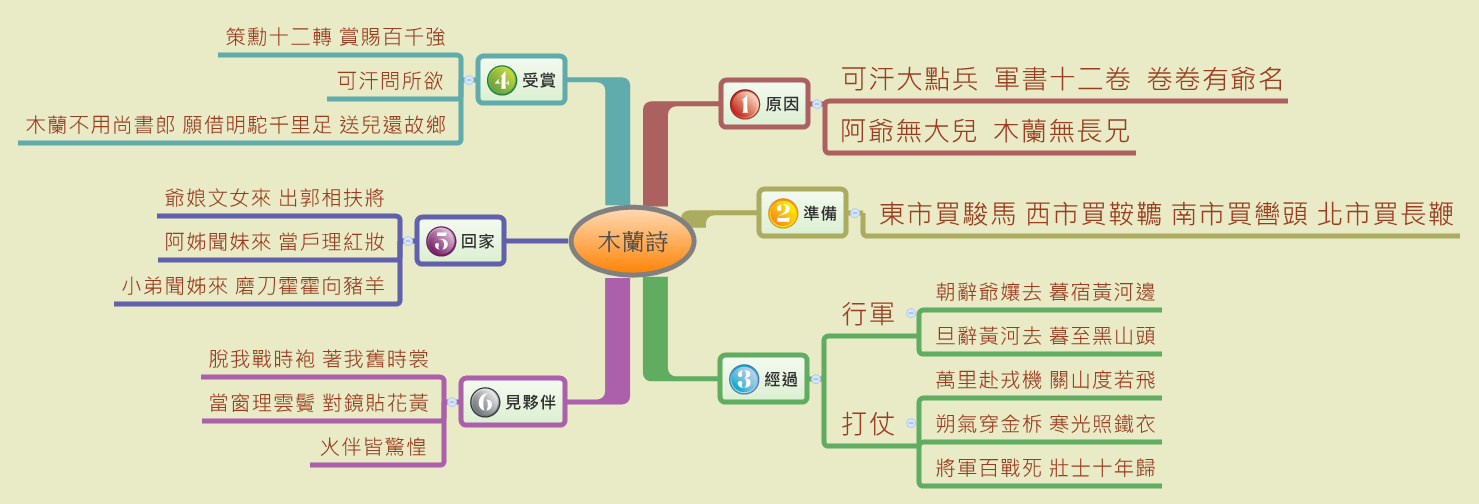 3分
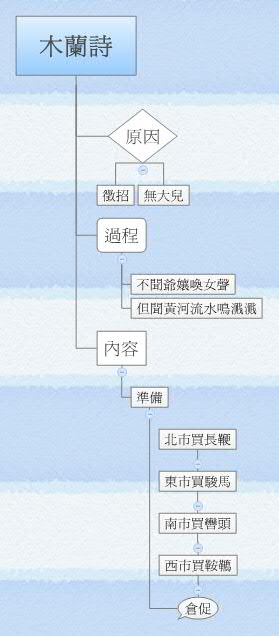 2分
省思
基準與規準是評量設計的重心
評量是以教學目標為前提而擬，勿因多元評量而評量，勿氾濫
評量基準需注意信度、效度
學習單並非就是多元評量
規準的擬定必須「具體」「清楚」「簡單」可行（舉例說明）
規準需提前公佈，最好還能給各級分示例